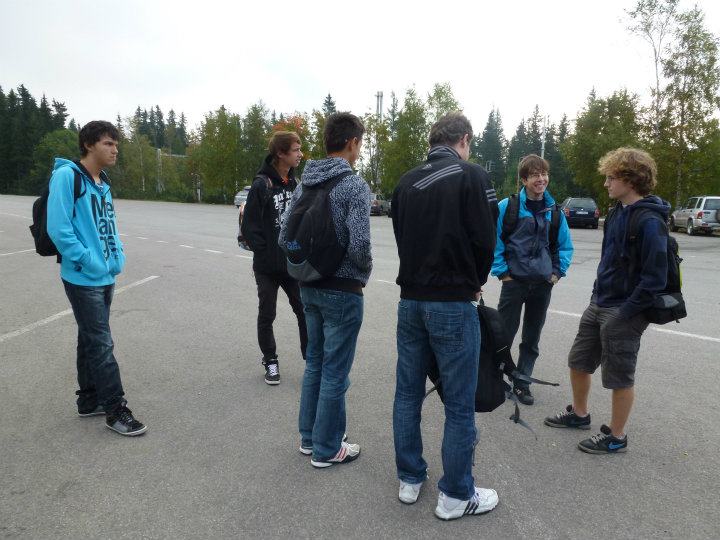 Štrbské Pleso
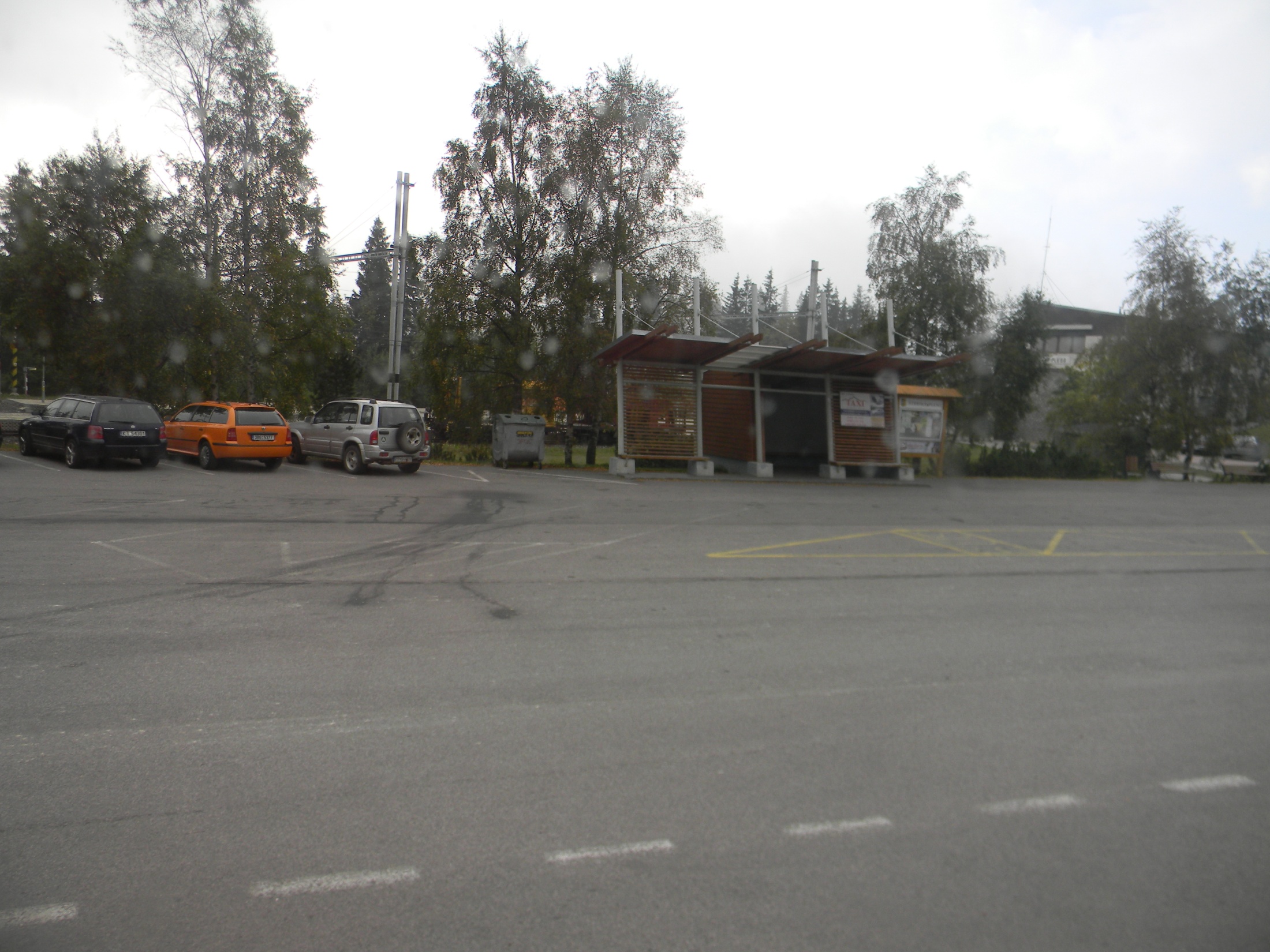 Die Eisenbahn
Der Parkplatz
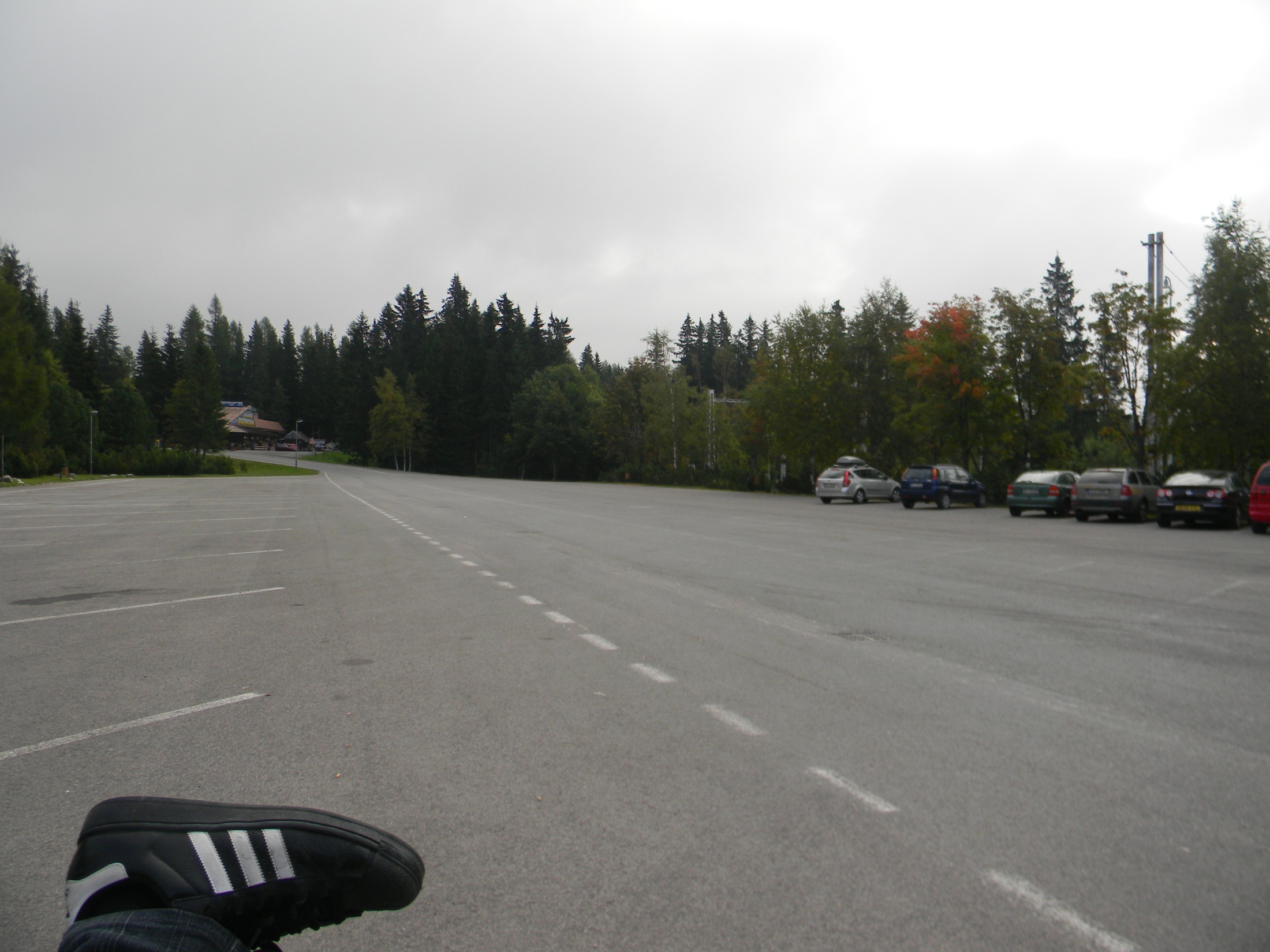 Michal’s Schuh
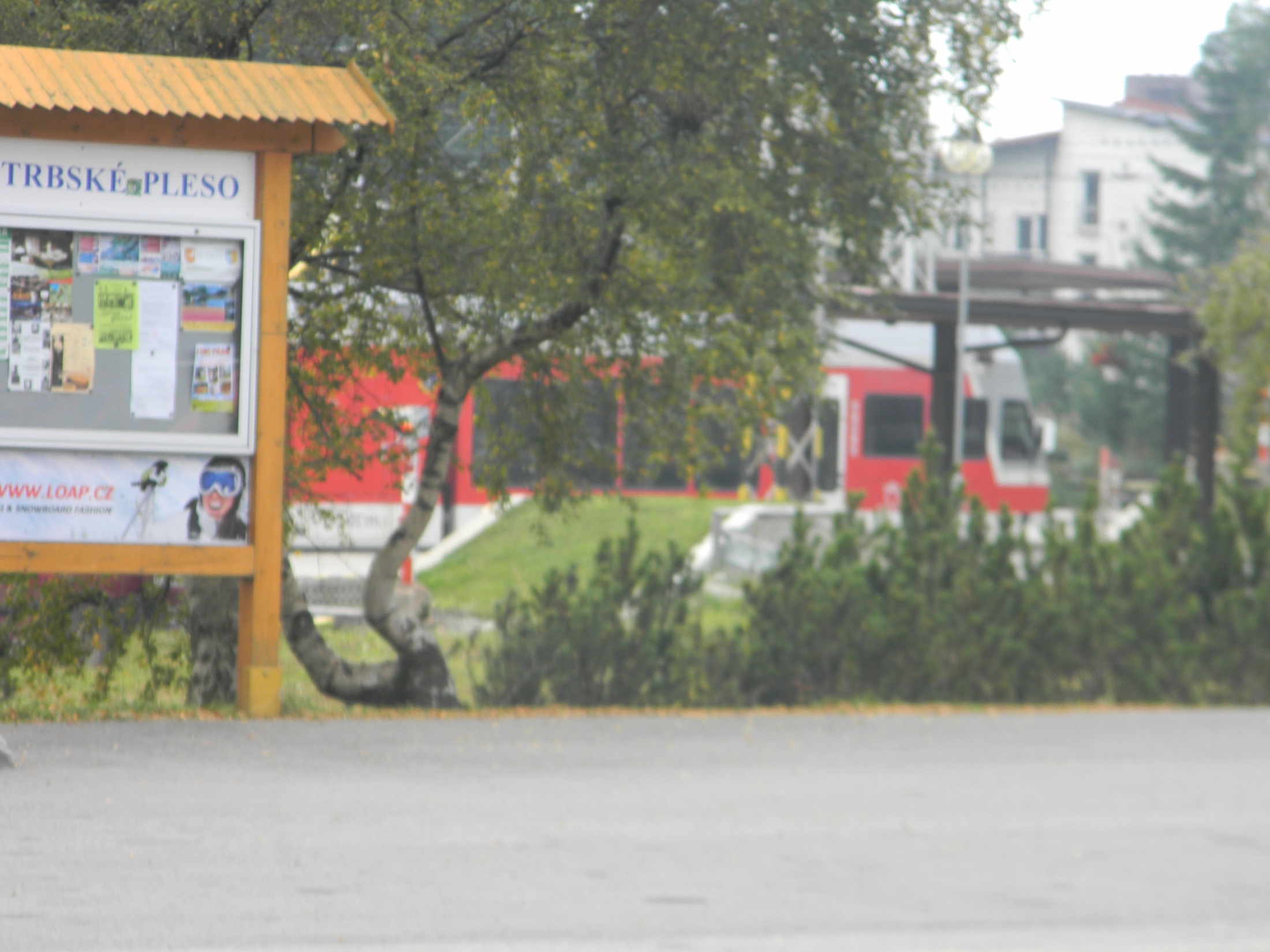 Die Informationstafel
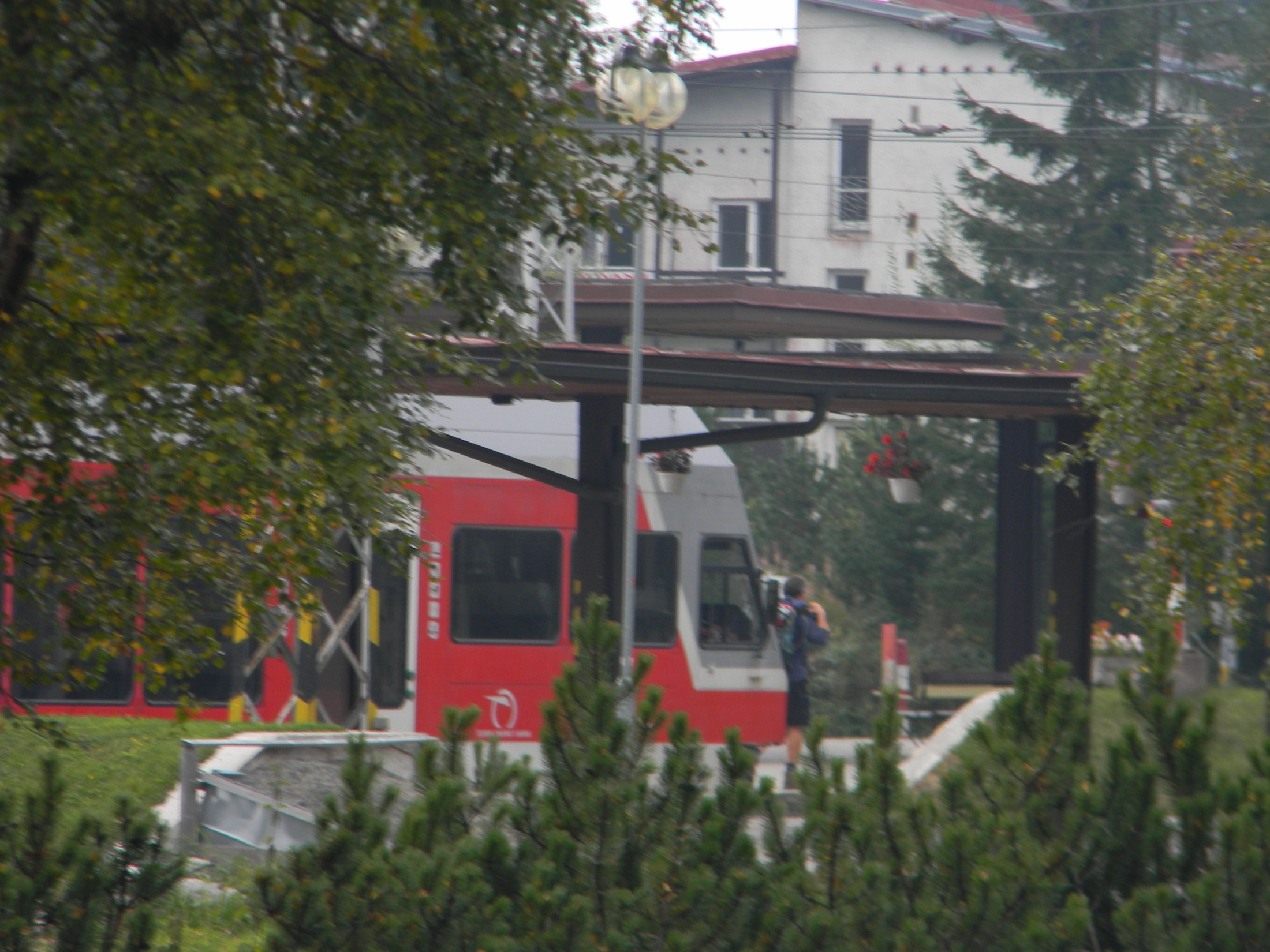 Die Elektrische
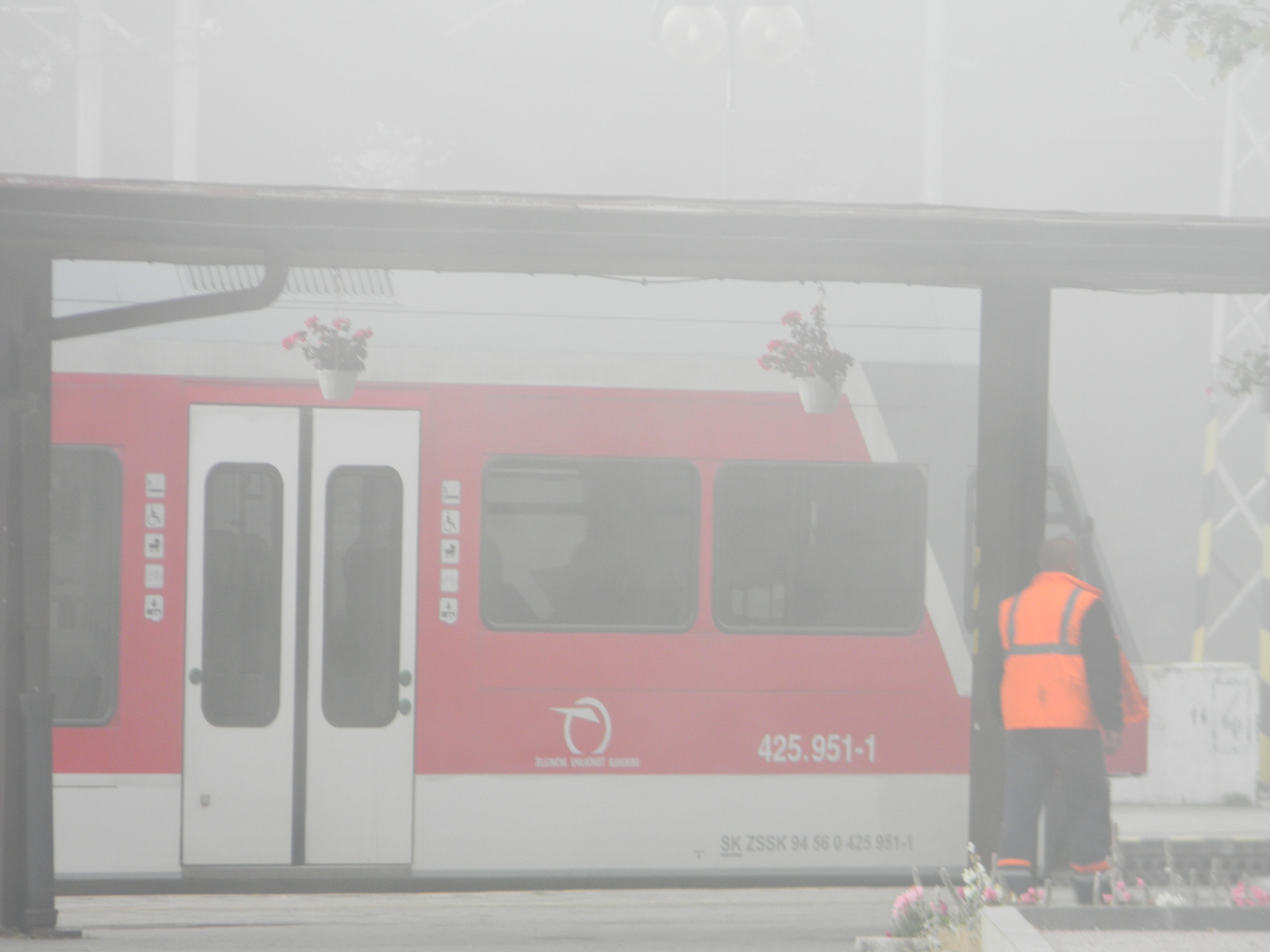 Der Nebel
Der Eisenbahner
Der Bahnhof
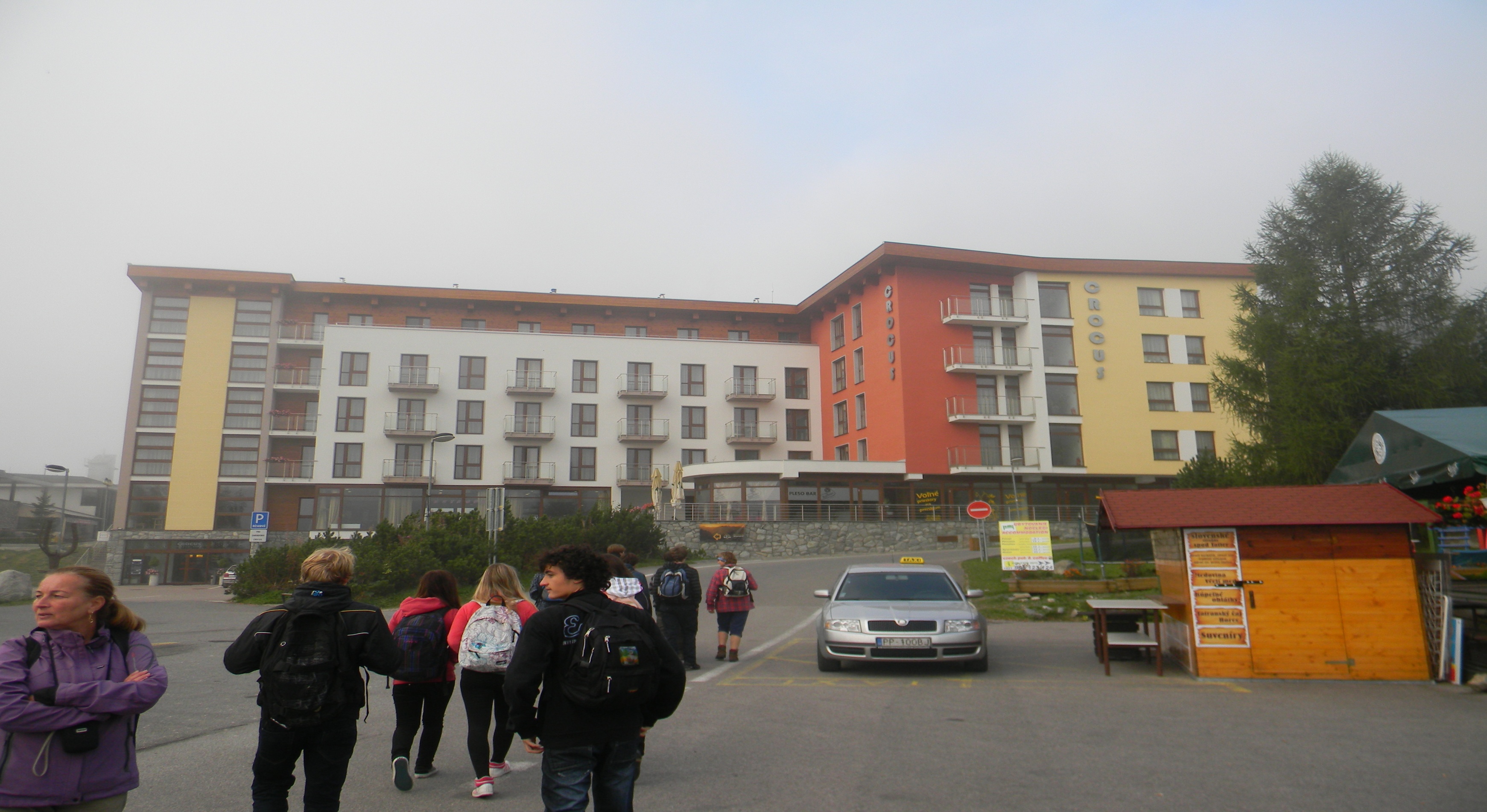 Hotel CROCUS
Liegt direkt im Zentrum von Štrbské Pleso, zwischen dem Zentralparkplatz und der Eisenbahnstation.
Hat 65 komfortable Zimmer. In den Zimmern haben die Gäste TV-SAT, kostenlosen Internetanschluss, Safe, Telephon, Kaminofen, Kochecke und separaten Kleiderschrank zur Verfügung. Für die Hotelgäste - Jacuzzi, Infra-Sauna, Finische Sauna und Massageduschen.
Im Restaurant werden traditionelle slowakische Speisen angeboten.
[Speaker Notes: Tetb hefbuwbfuf]
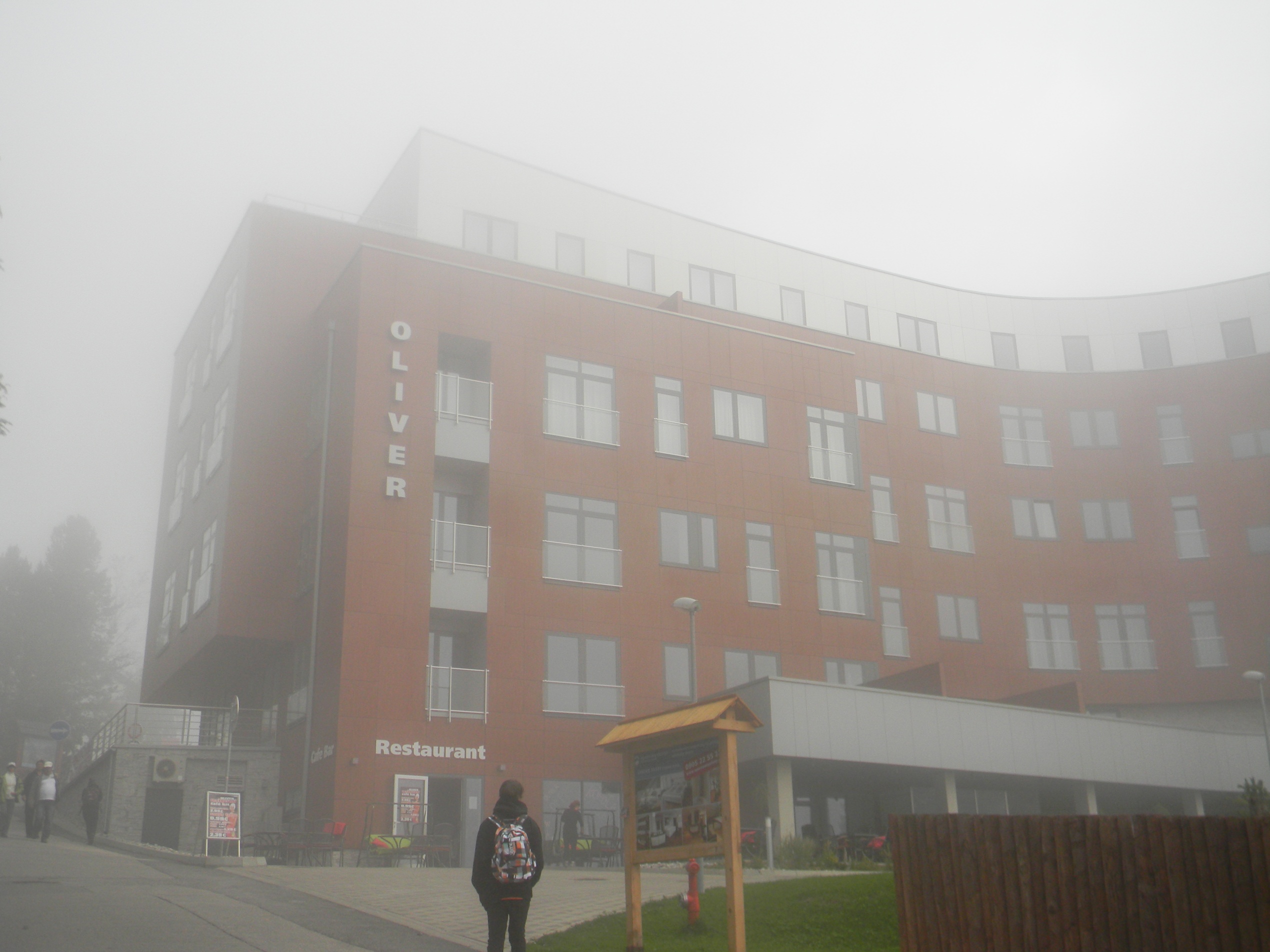 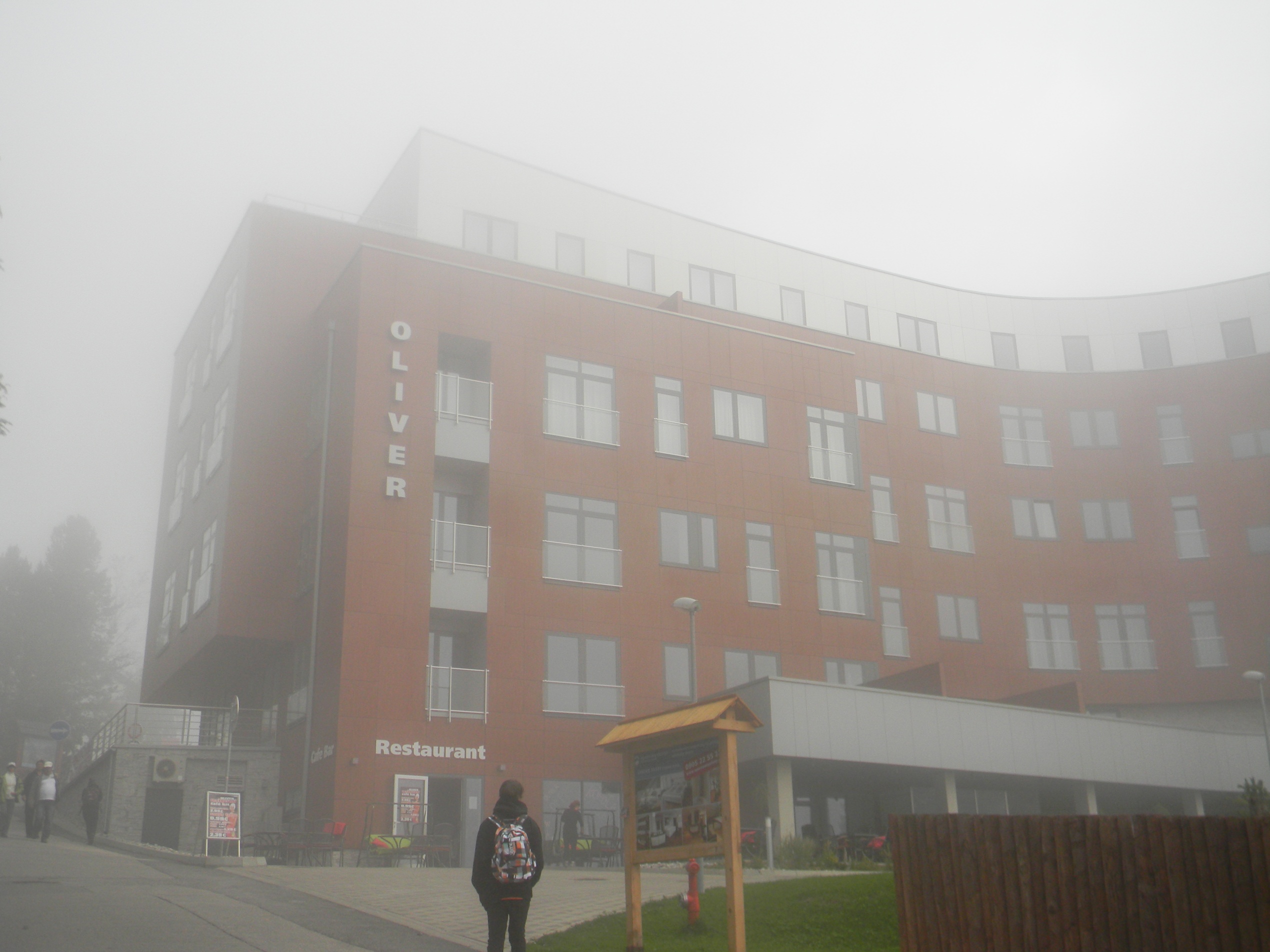 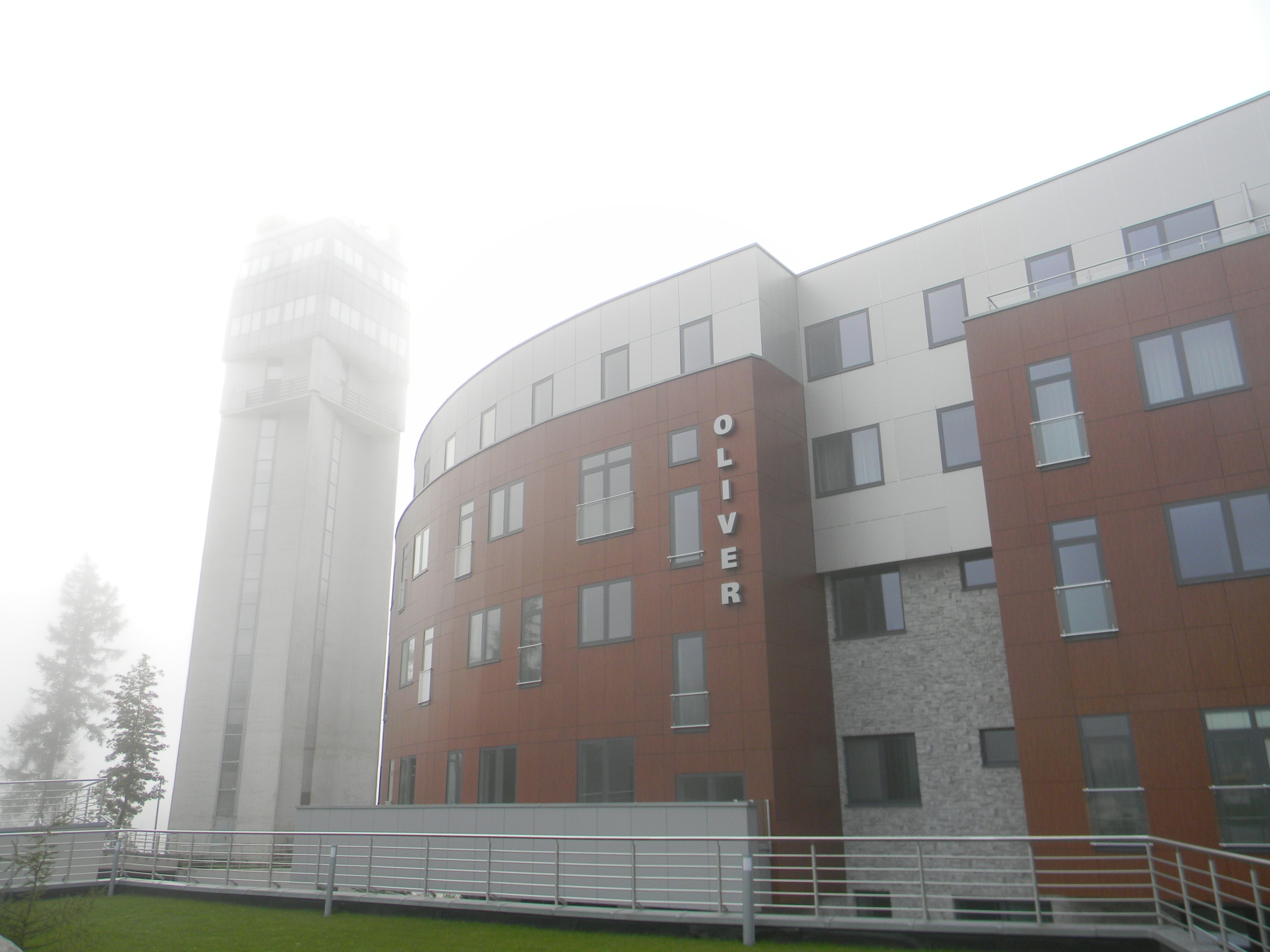 Luxusappartmenthaus OLIVER
-Appartmen bietet 57 Appartements. Liegt im Zentrum von Štrbské Pleso.
-In dem Appartementhaus ist Wellnesszentrum mit Sauna, Dampfbad, Massagen und Fitness.
Es hat ein Restaurant und einen Raum mit Billiarde.
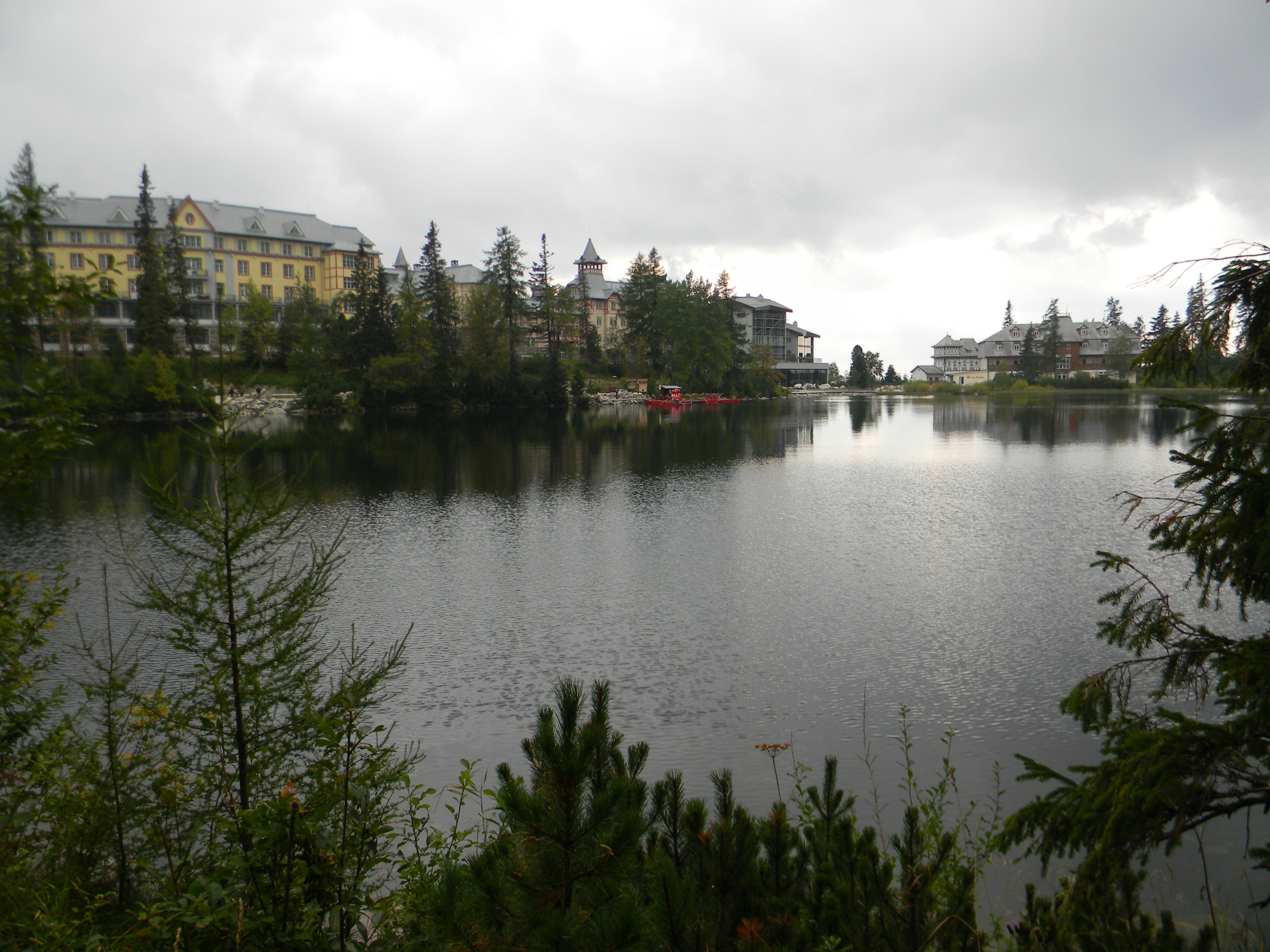 Grand Hotel Kempinski
Liegt inmitten des Tatra-Gebirges am Seeufer von Strbske Pleso. Hotel hat 78 Zimmer, zwei  barrierenlose  Räume, zwei Honeymoon Appartements und Präsidentenappartement. Hotel hat ein Hallenbad, Finnische Sauna, Fitness-Centrum, Indoor-Pool mit Hydromassage.
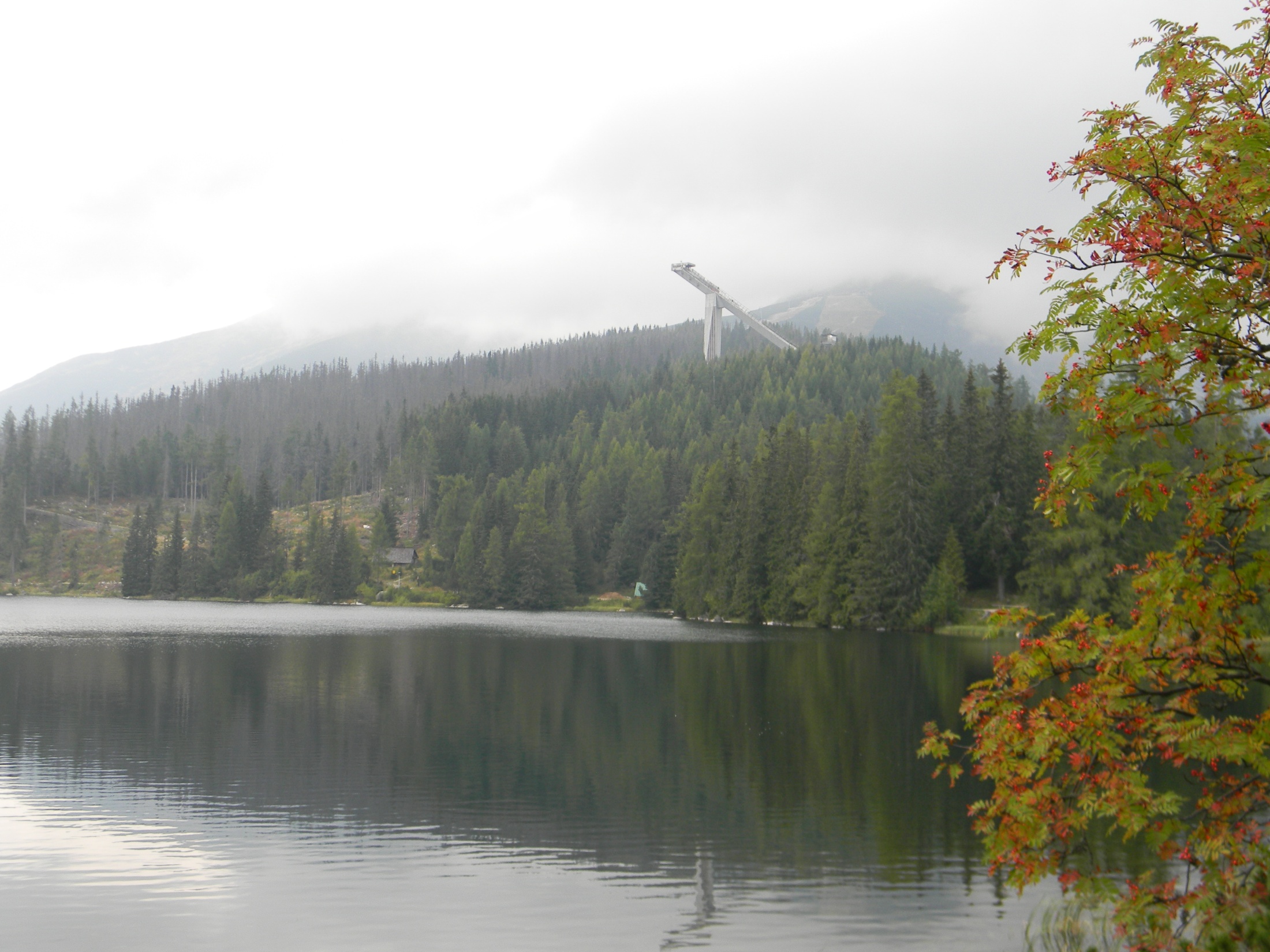 Tschirmer See
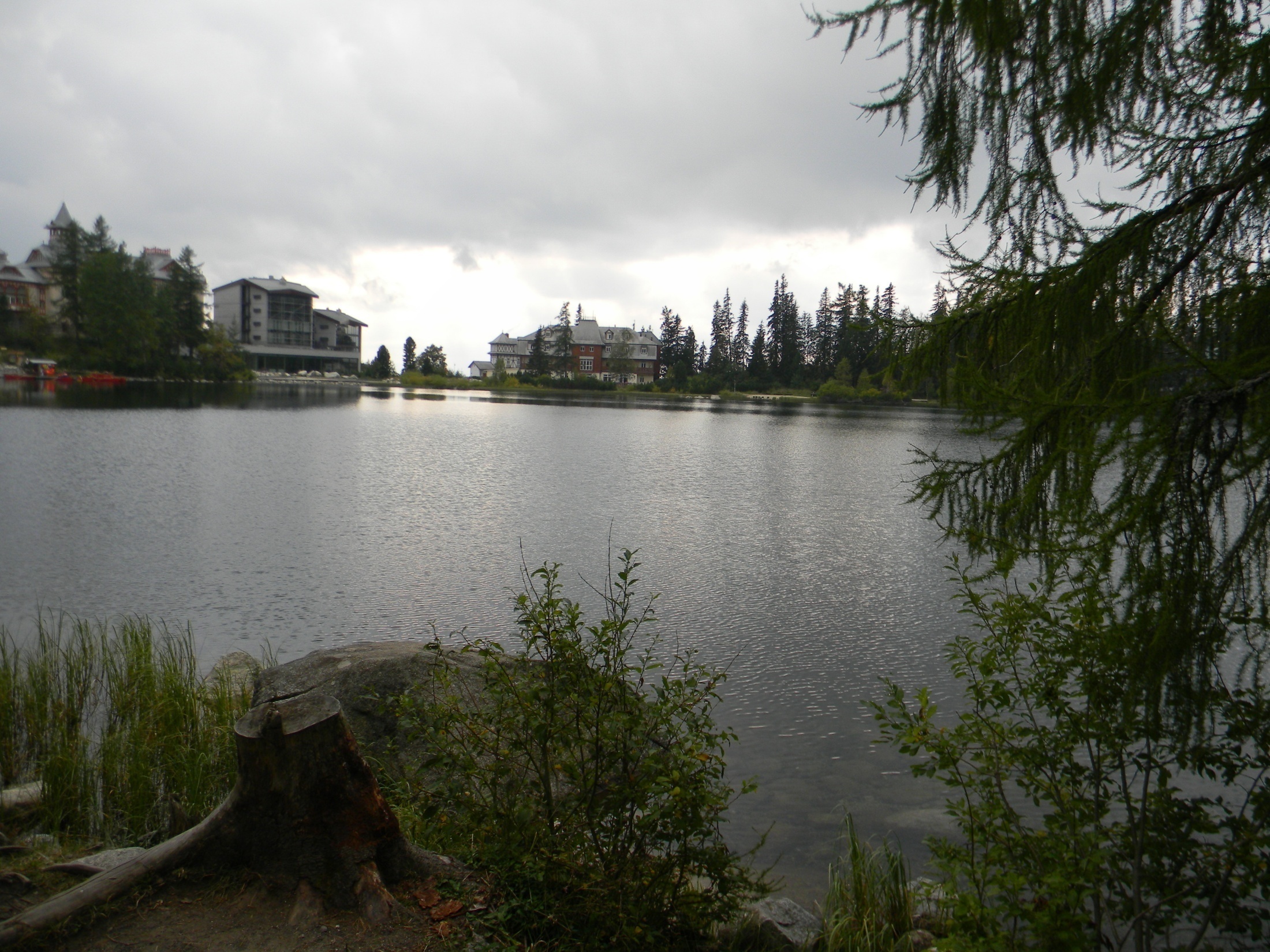 Der  See liegt in einer Höhe von 1.346 m.
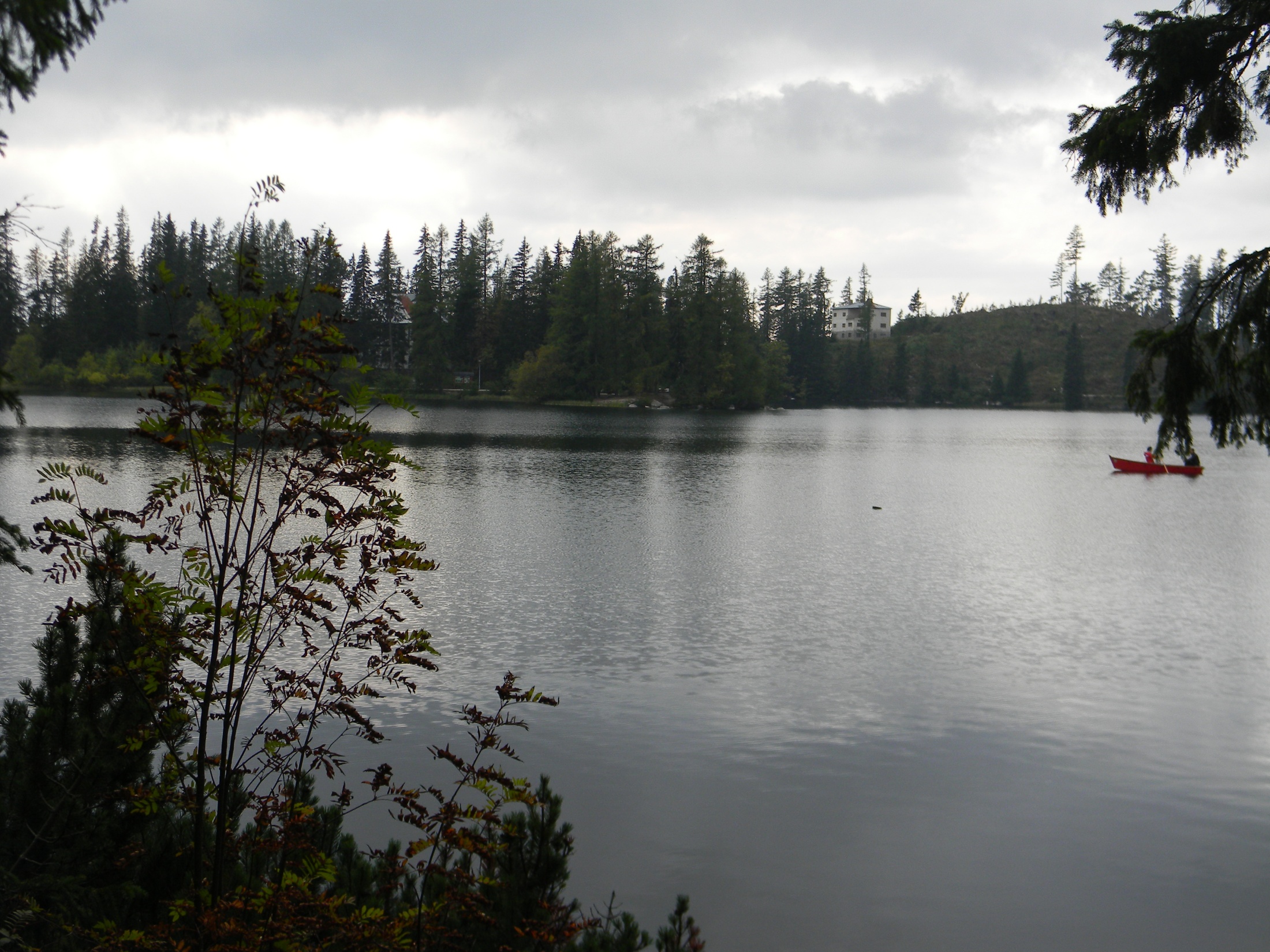 Er ist der zweitgrößte Gletschersee in der Slowakei,mit einer Tiefe von bis zu 20 m.
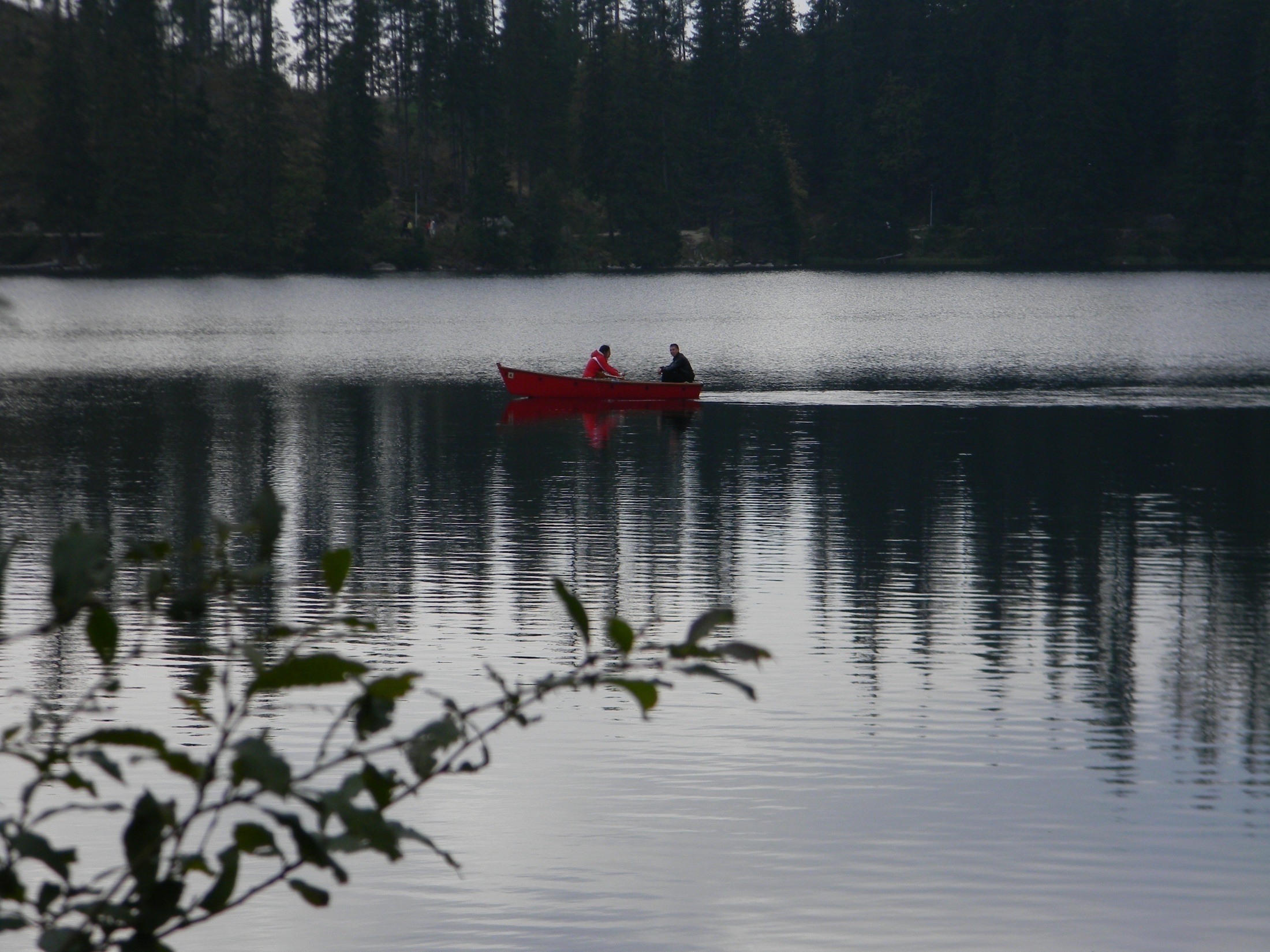 Hier kann man  Bootfahren
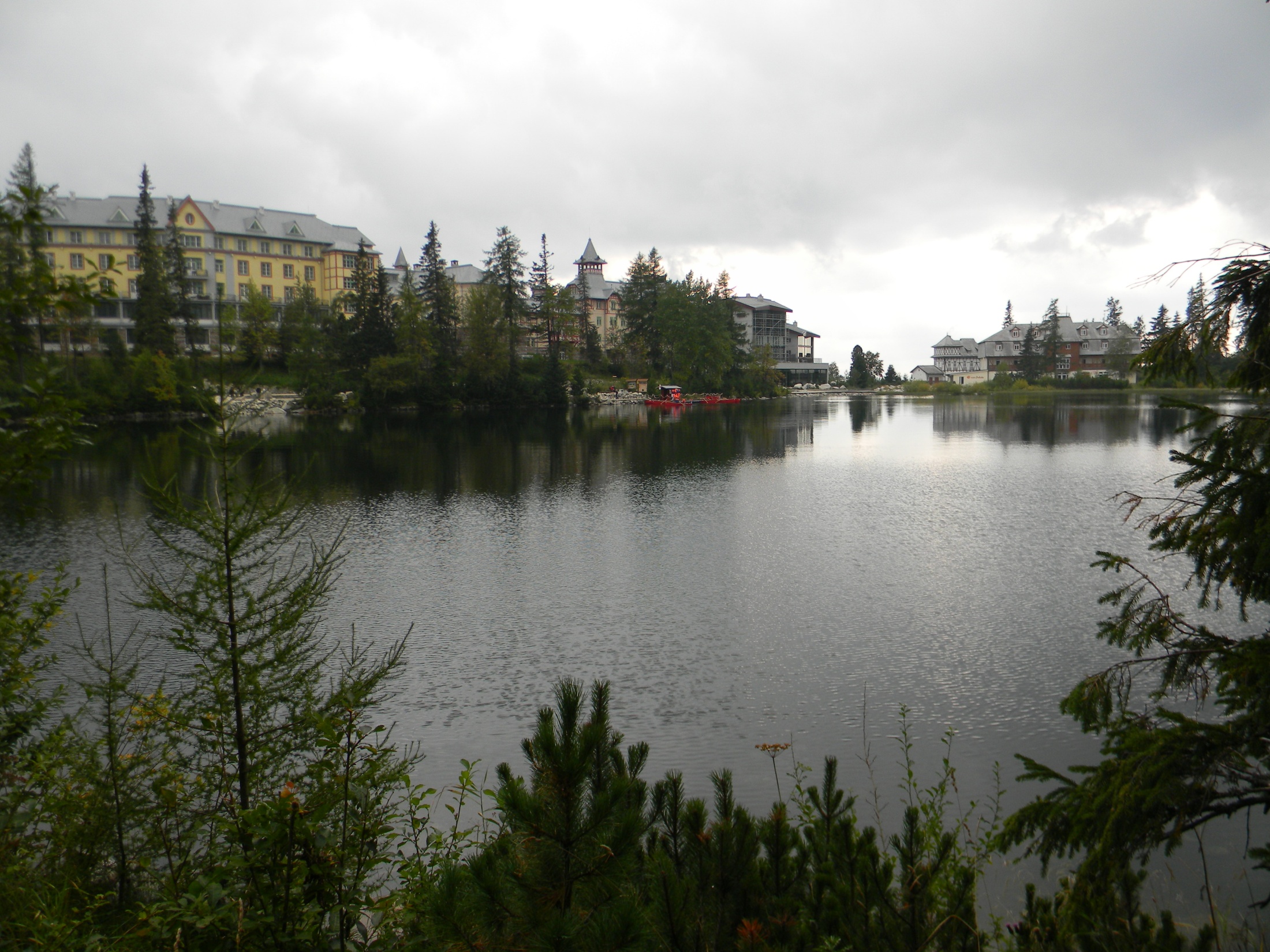 Er ist im Winter mit Eis bedeckt.
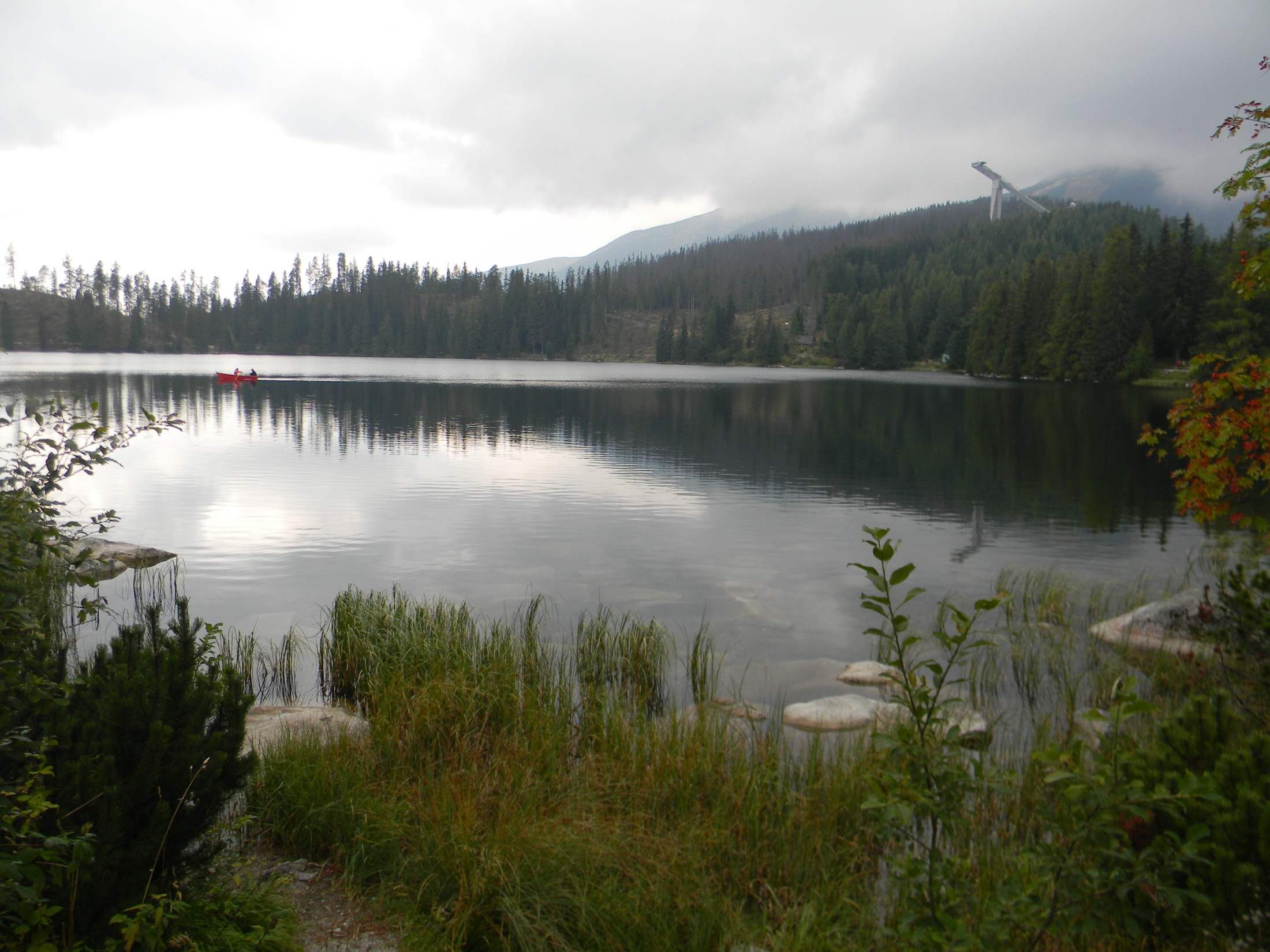 Das Wasser ist sauber.
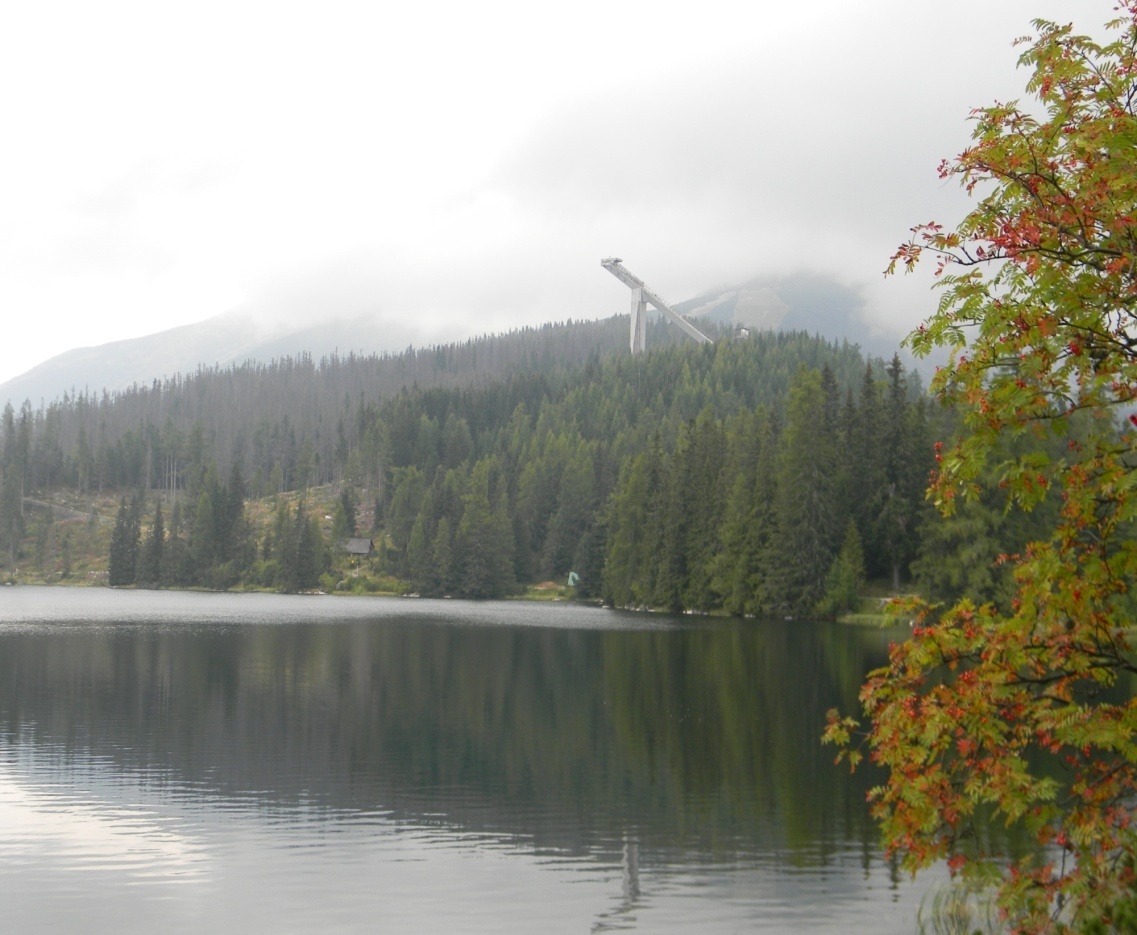 Skigebiet
Štrbské Pleso ist ein Zentrum des Wintersports. 
Es ist einer der wichtigsten und schönsten Resorts in der Slowakei.
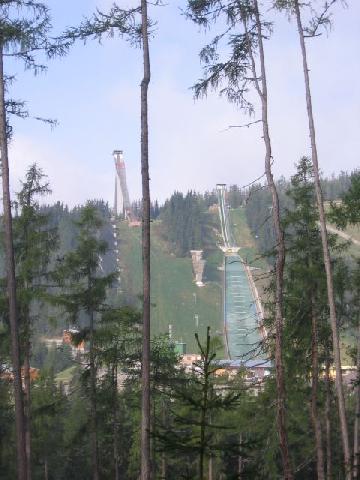 Die Flugschanzen haben die schlanke Form . Dieses Objekt hat eine Stahlkonstruktion.
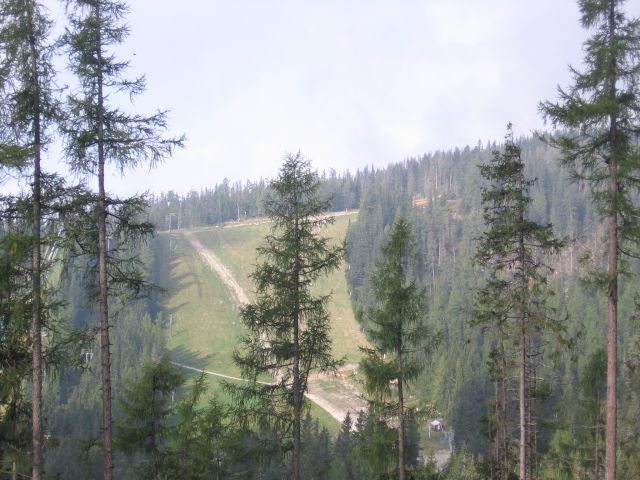 Das Gebiet liegt auf einer Höhe von 1500 Meter über dem Meeresspiegel im Nationalpark  Hohe Tatra. Es war auf der Stelle einer älteren Sprungschanze gebaut. Es war für eine relativ kurze Zeit gebaut. Abfahrtslauf findet am Interski und Solisko statt.
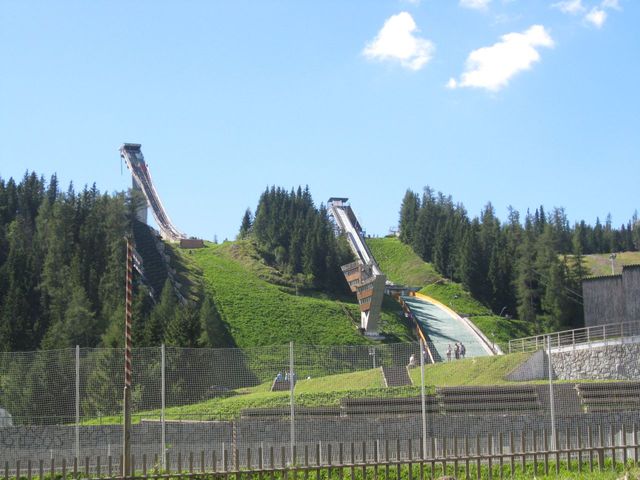 Langlaufstadion, 240 m lang und 35 m breit.Dieses Stadion hat auf beiden Seiten eine Tribüne. Die Tribünen haben eine Kapazität von 60.000 Zuschauern. Auf der rechten ist das Schiedsverfahren Turm. Dieser Turm hat die Form eines Rechtecks.
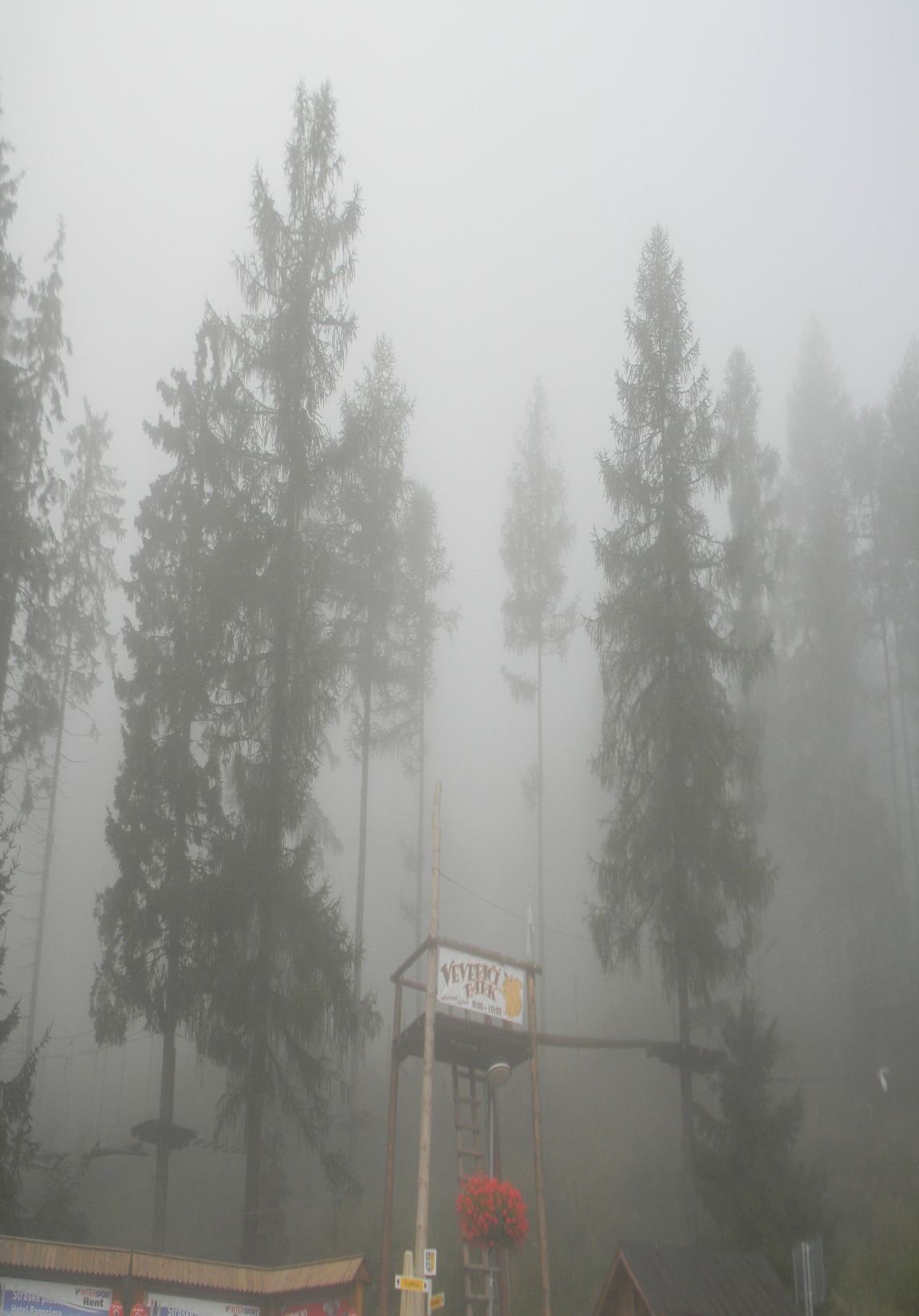 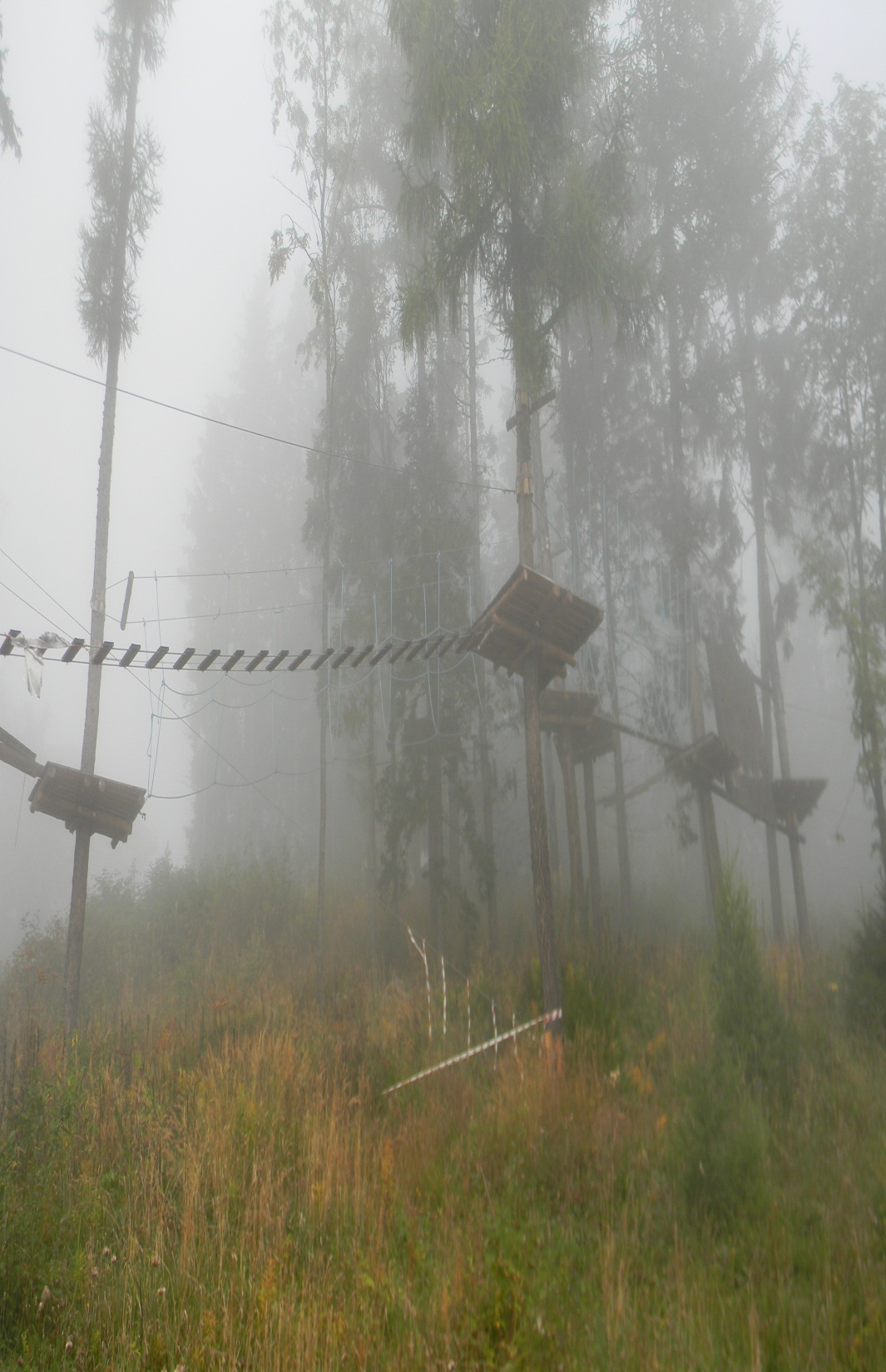 Eichhörnchenpark
er hat zwei Strecken
längere Eichhörnchenstrecke ist 320 m lang
sie hat 25 Hindernisse
Hier ist kein Nebel
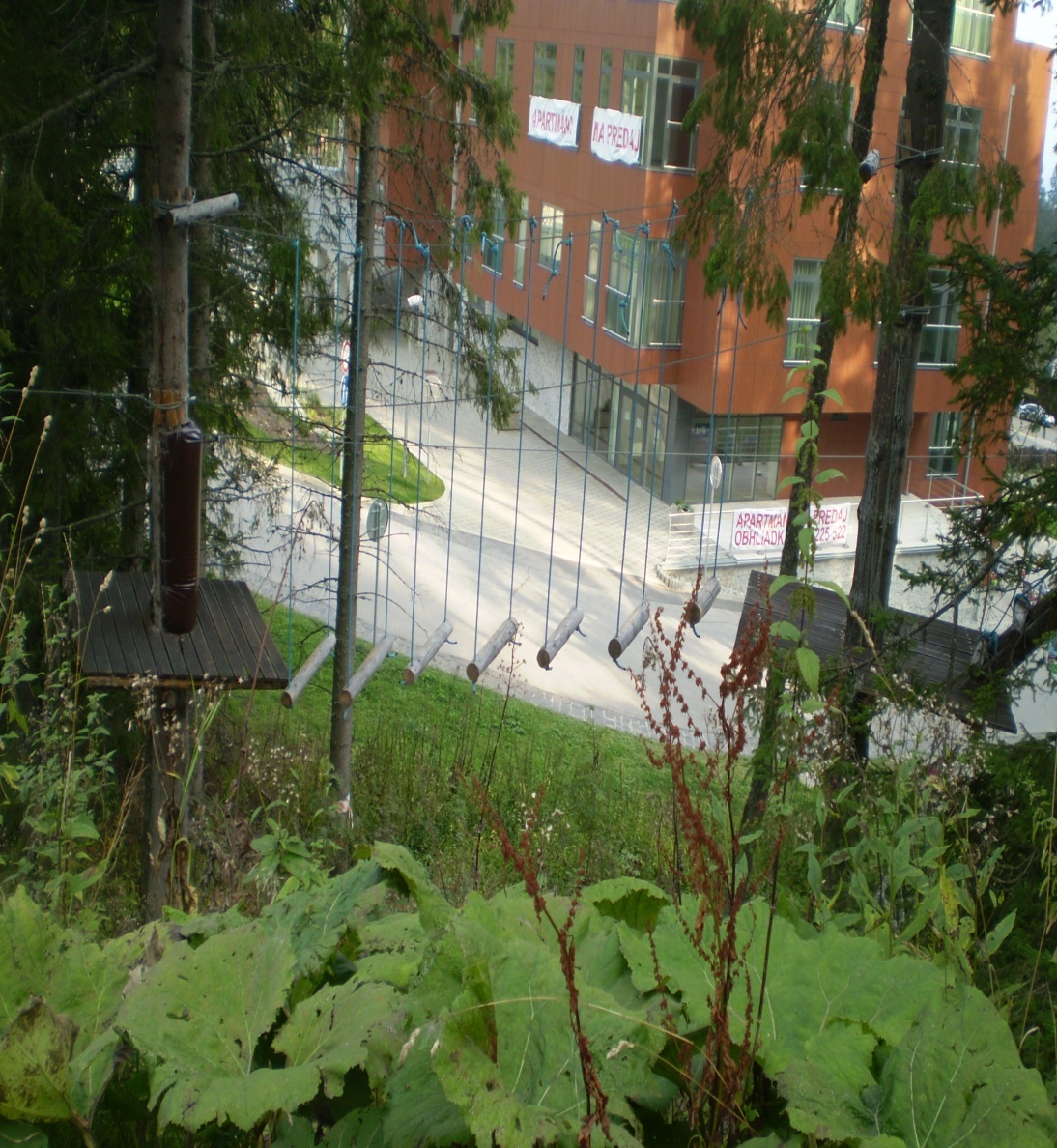 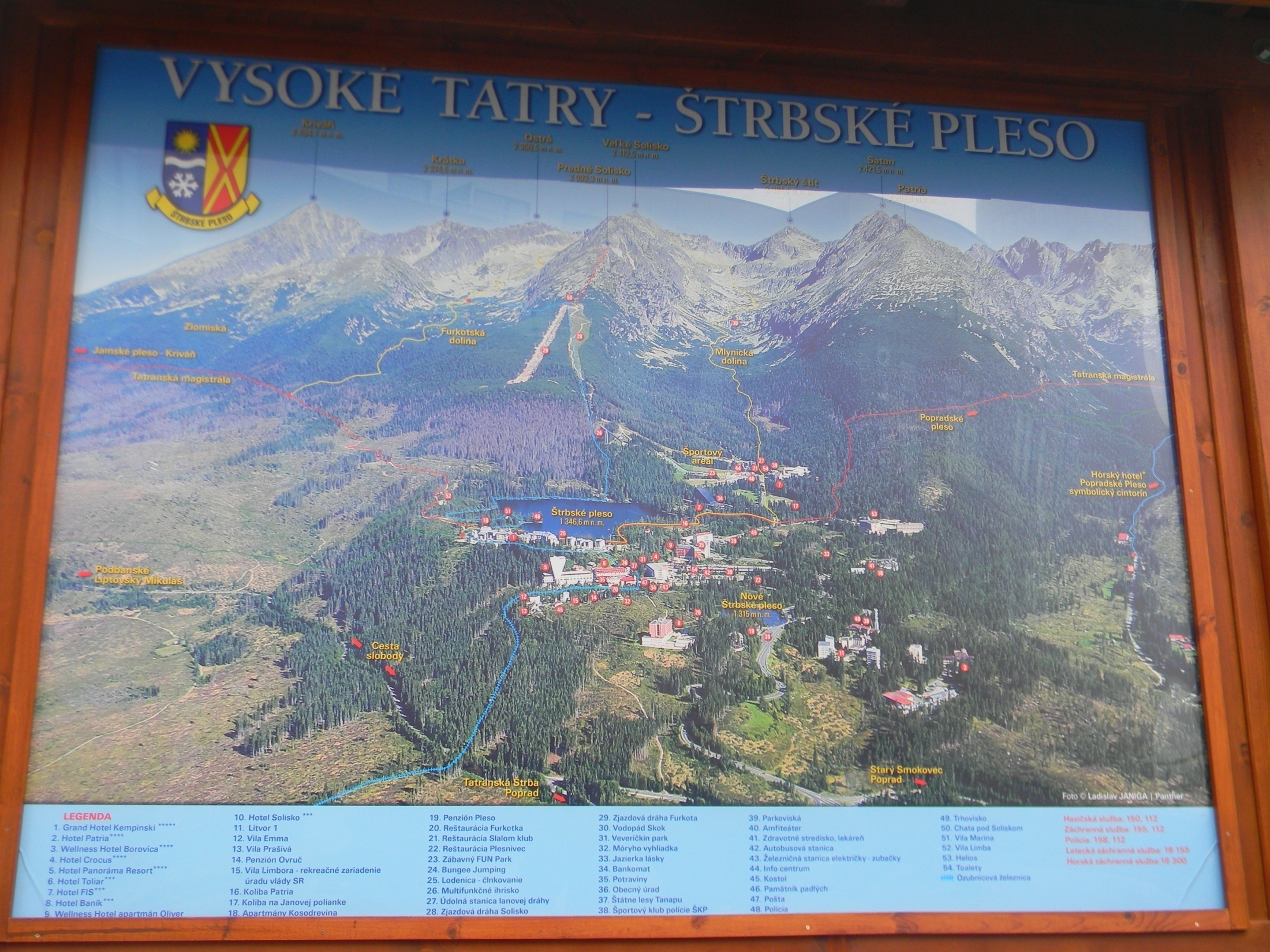 Die Informationstafel
Hier gibt es Informationen uber: 
Štrbské pleso
Popradské pleso
Sportareal
Hotels
Natur
Danke für eure Aufmerksamkeit.
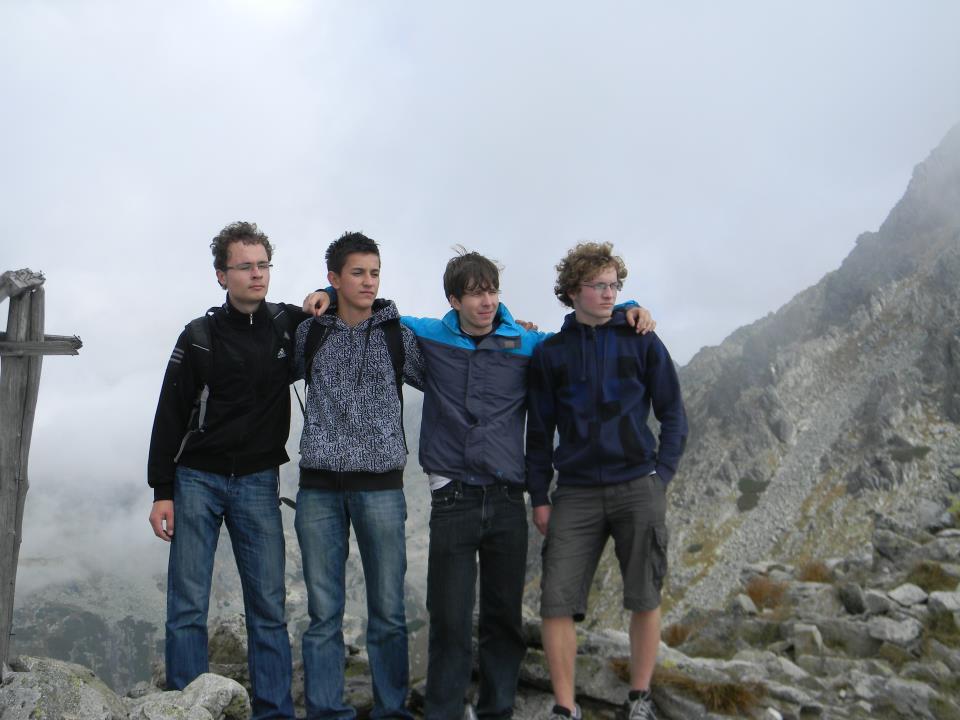 Pavol Šarišský, Tomáš Chomjak, Michal Mergeš, Tomáš Adamkovič 
und Igor Senaj                                                                                                   II.D